Shane Rose MD
Medical Director Rayus Radiology
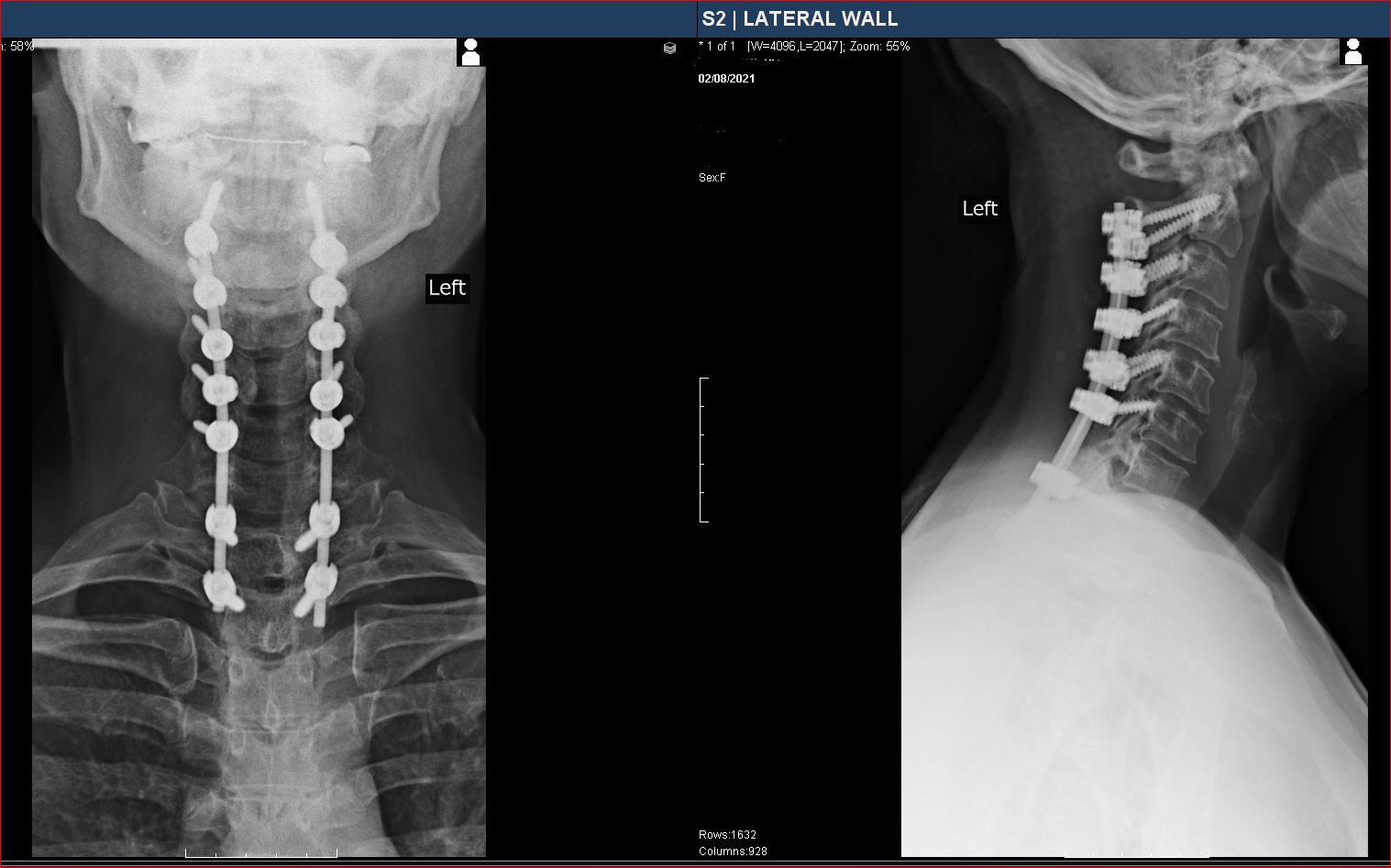 c/o Stiff neck
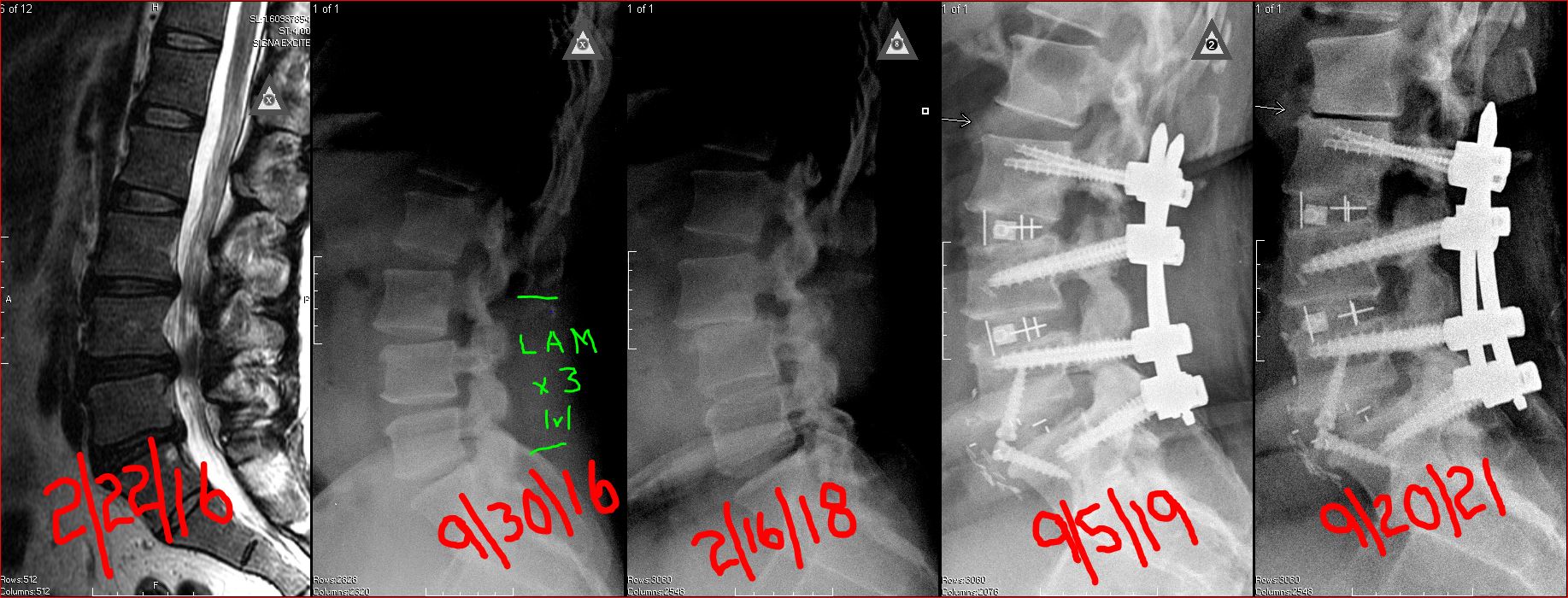 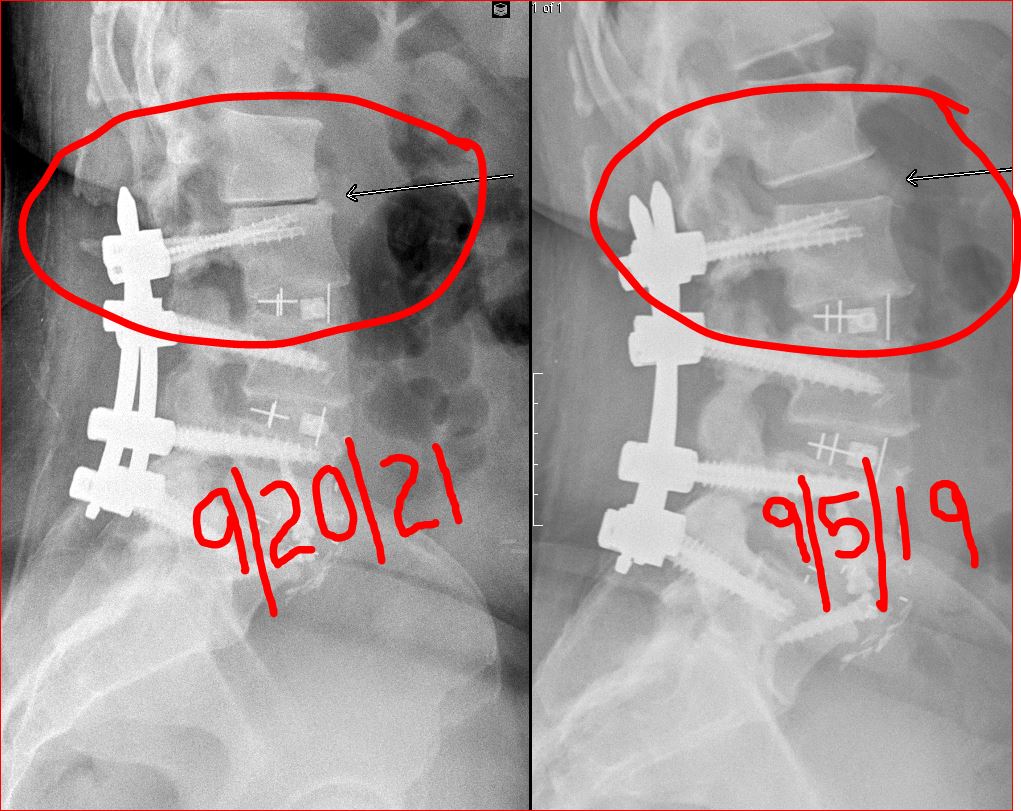 2yr ASD
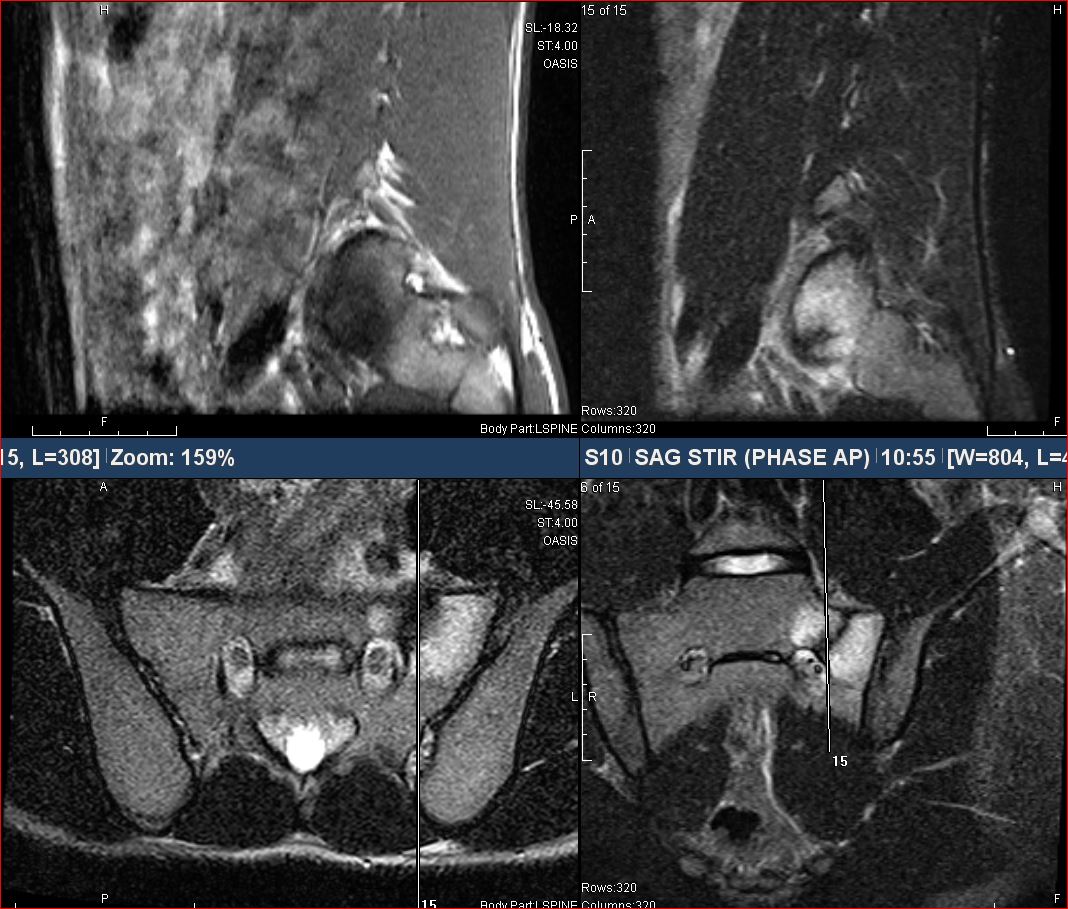 Unilateral partial Sacral Fx
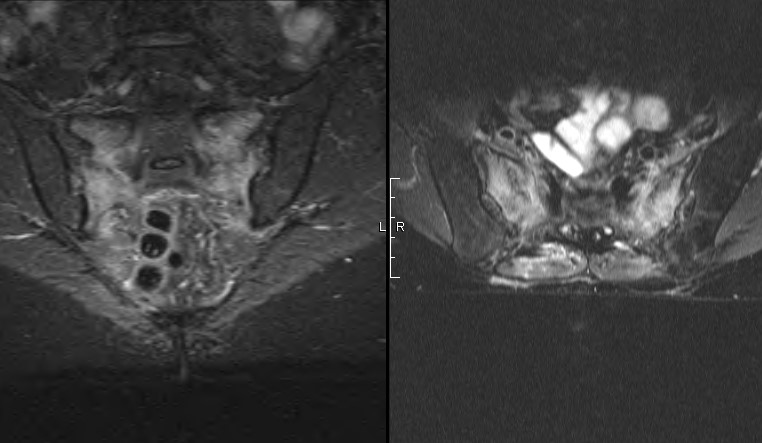 Bilateral Sacral Fx
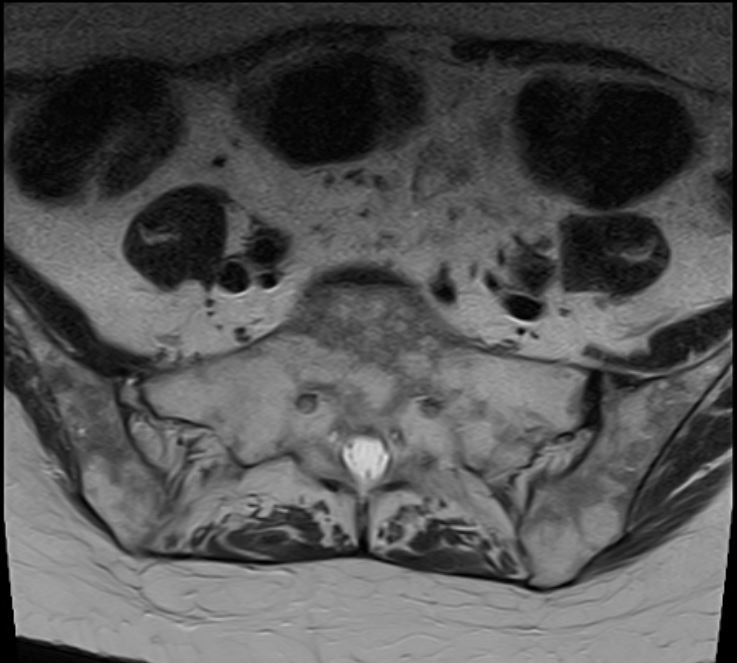 Fatty Infiltration of Bone Marrow
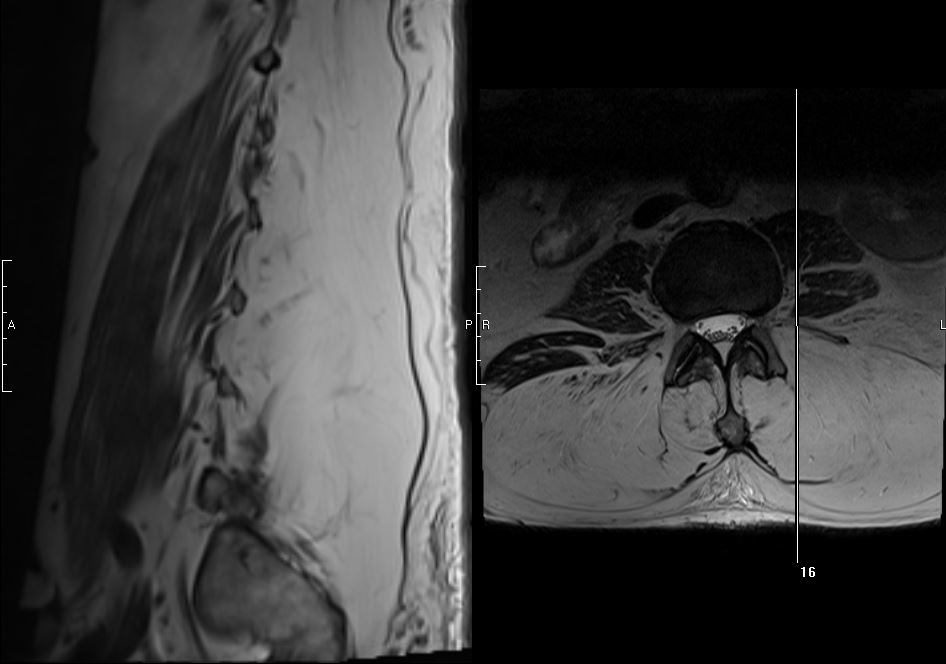 Complete fatty replacement of spinal musculature
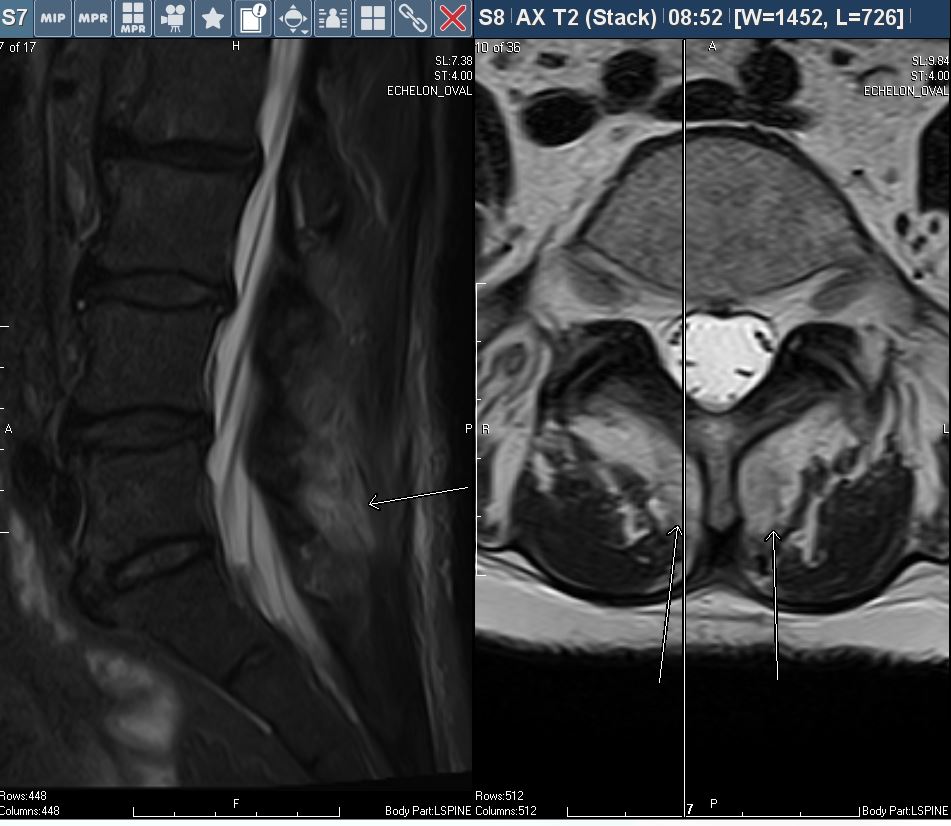 Multifidous Strain
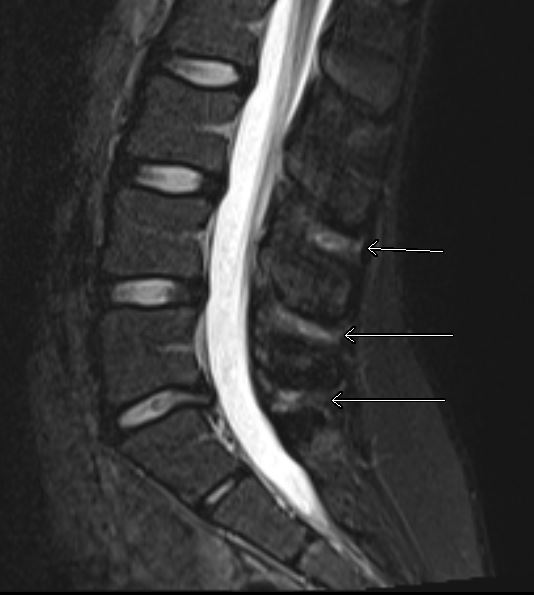 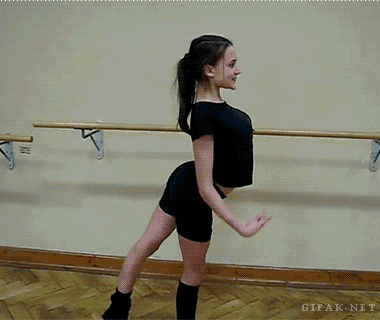 Transient positional pseudarthrosis of the spinous processes
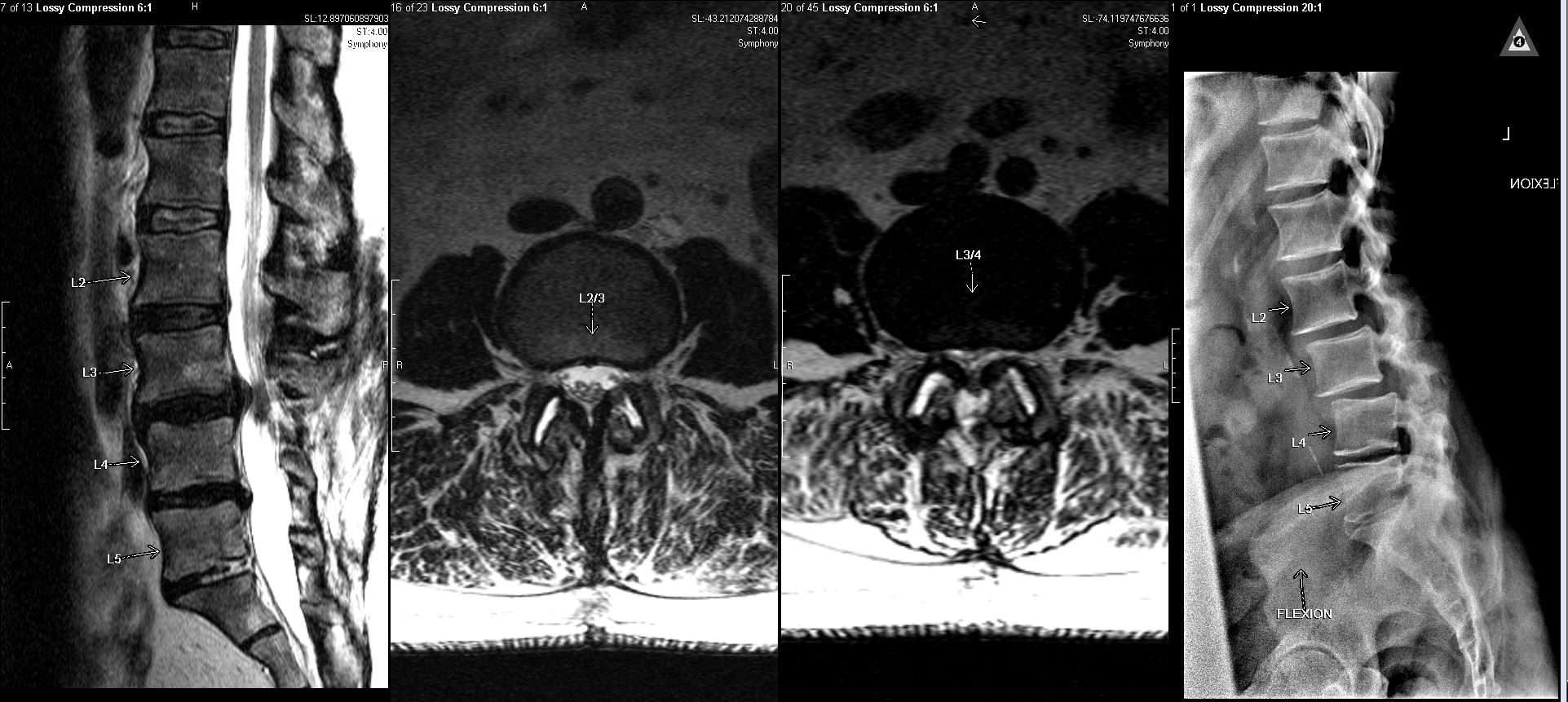 Lumbar Instability
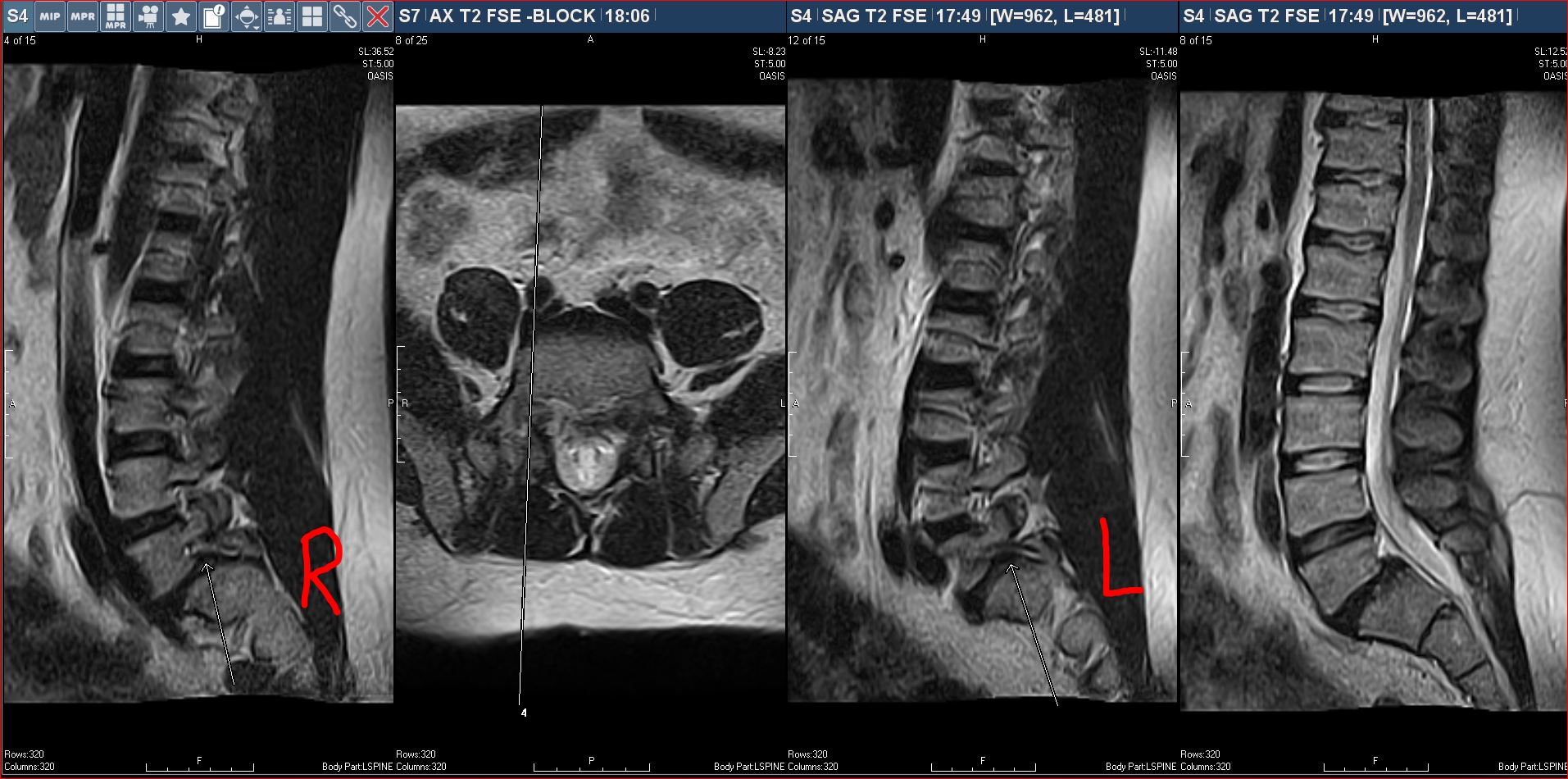 Bilateral Pars Fx – foraminal compression
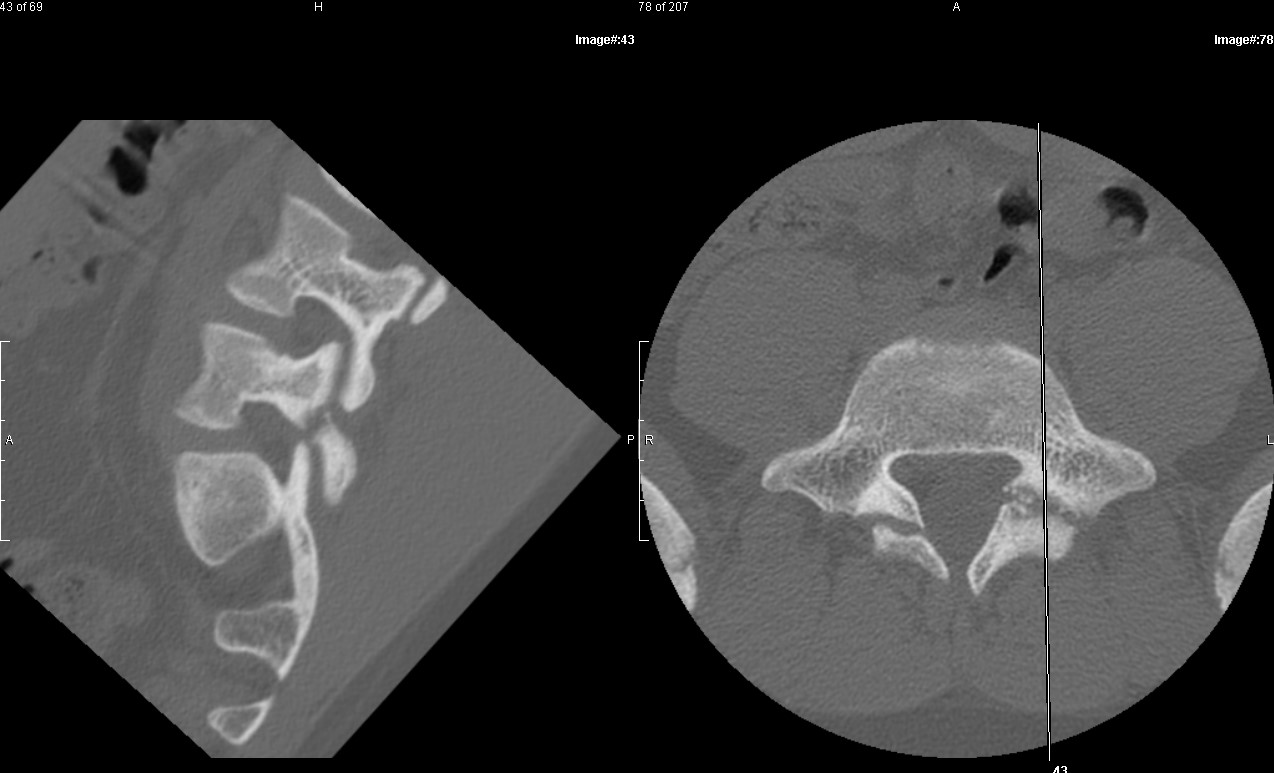 Bilateral Pars fx. Chronic Right and subacute left
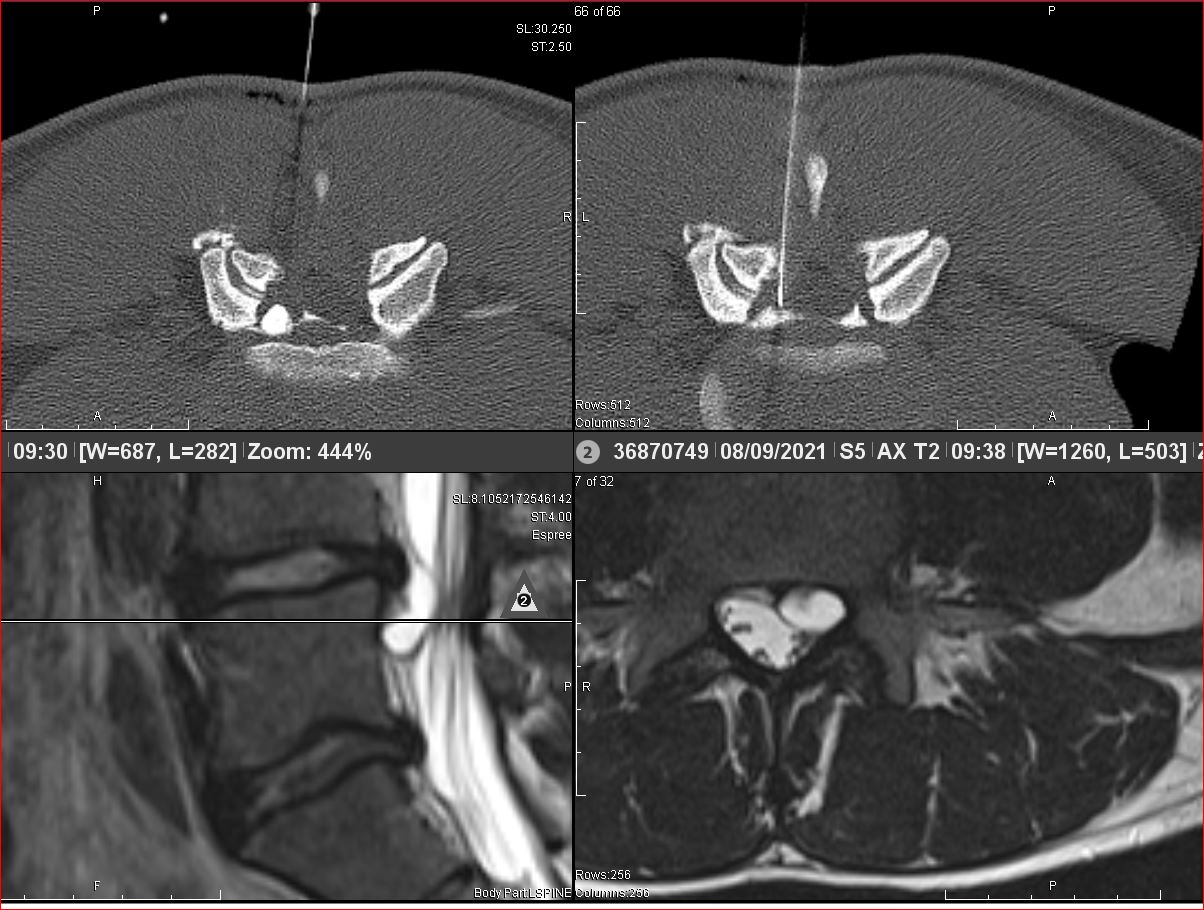 Discal Cyst rupture
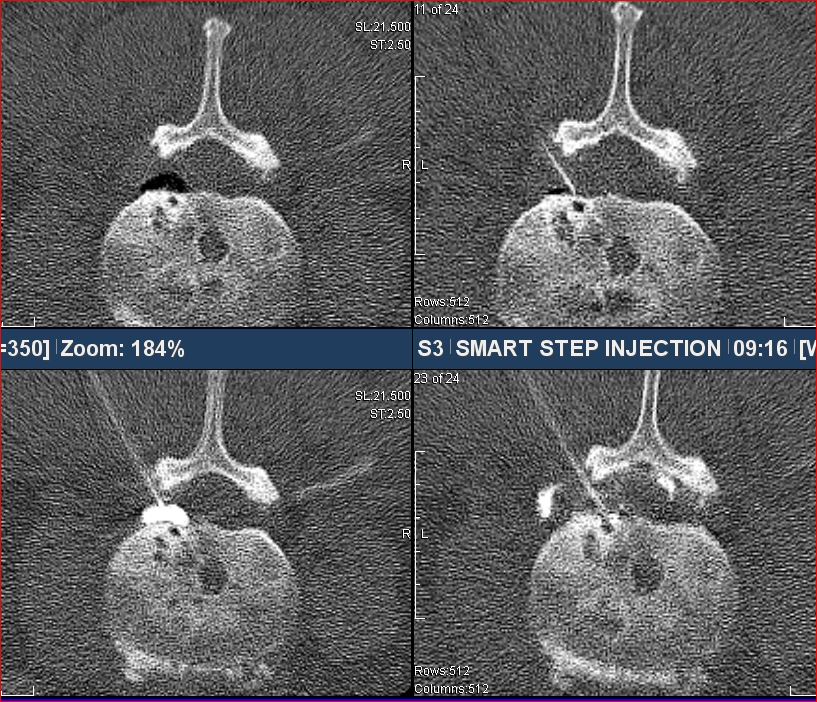 Vacuum Discal cyst rupture
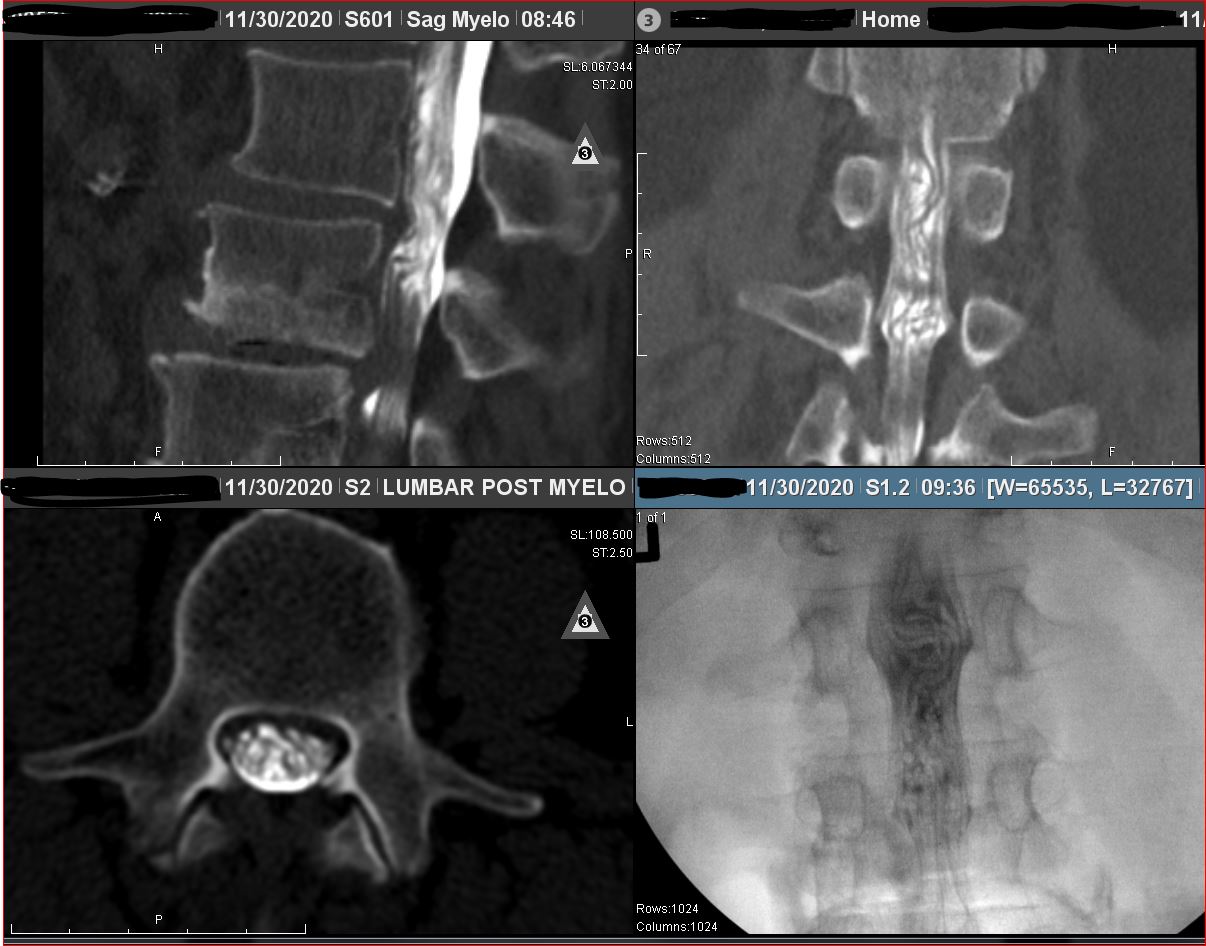 Intrathecal Nerve Root redundancy due to high grade stenosis
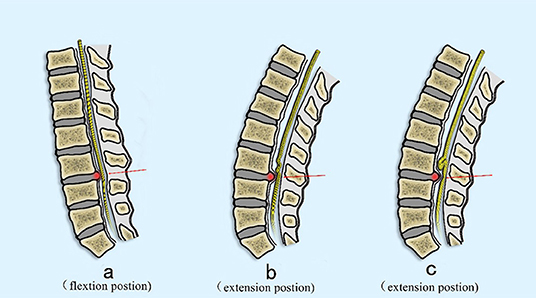 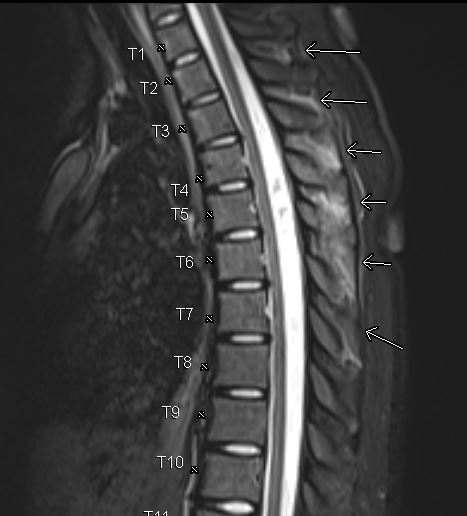 ISL strain and disruption after MVA
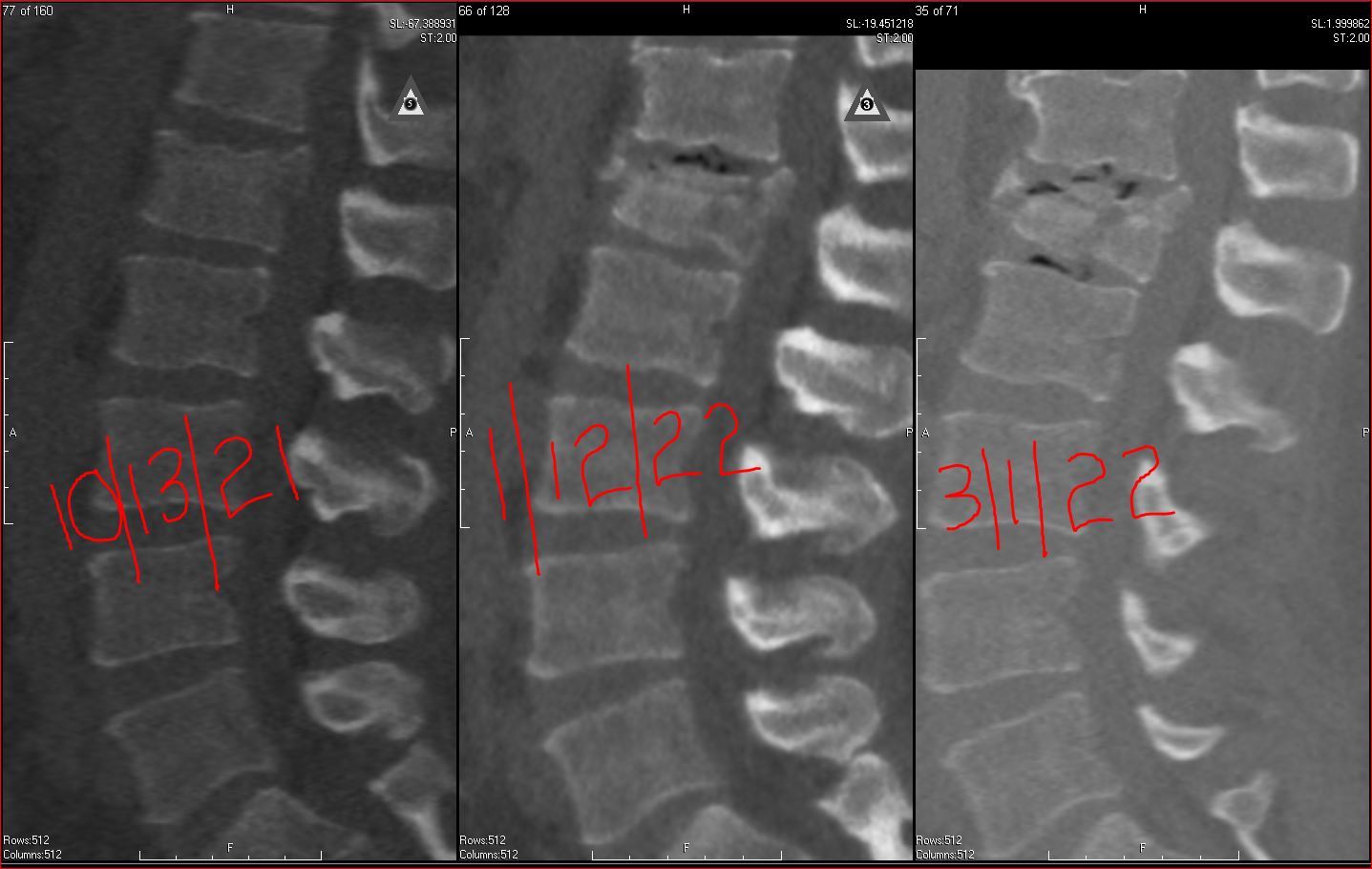 Compression fracture - Observed
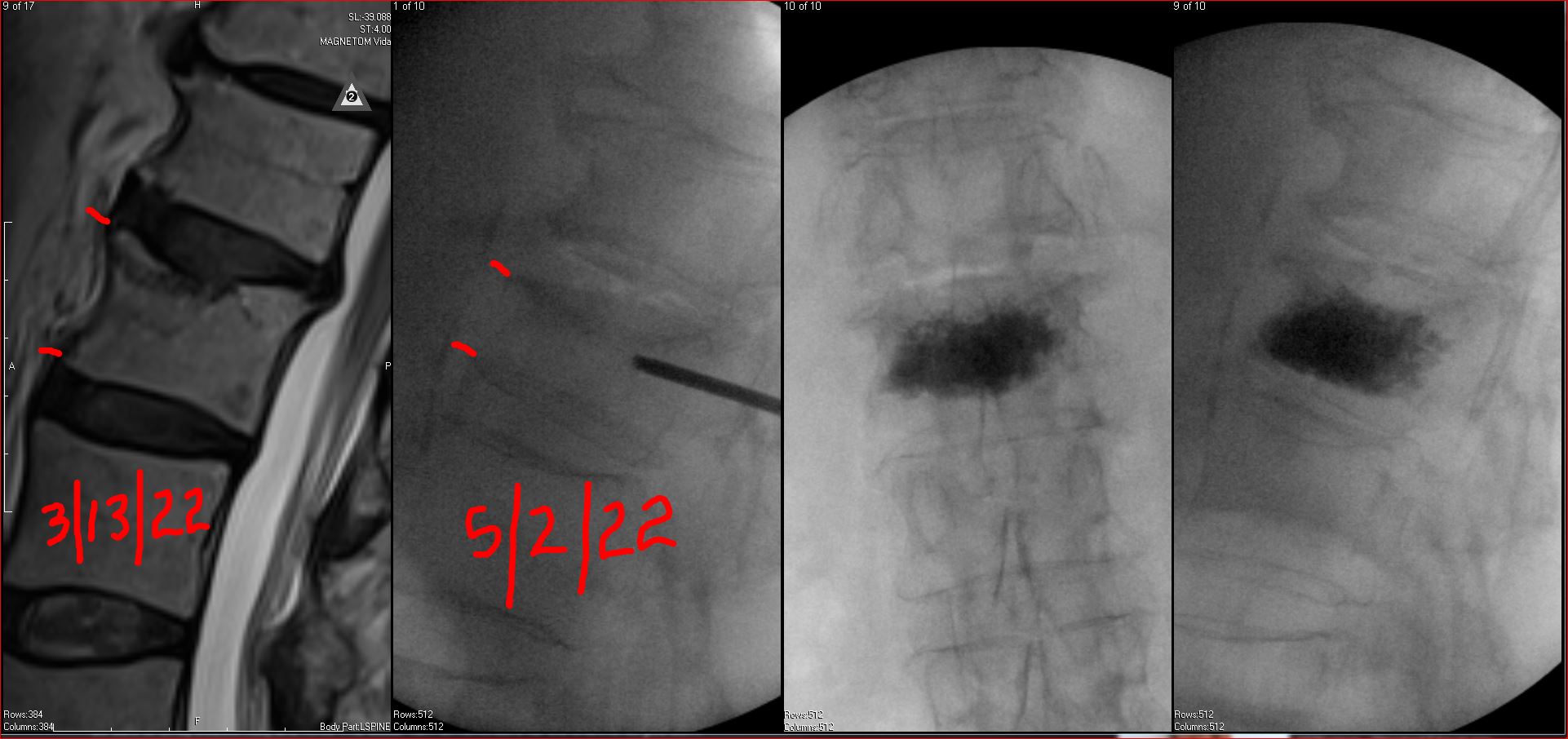 6wk progression during observation
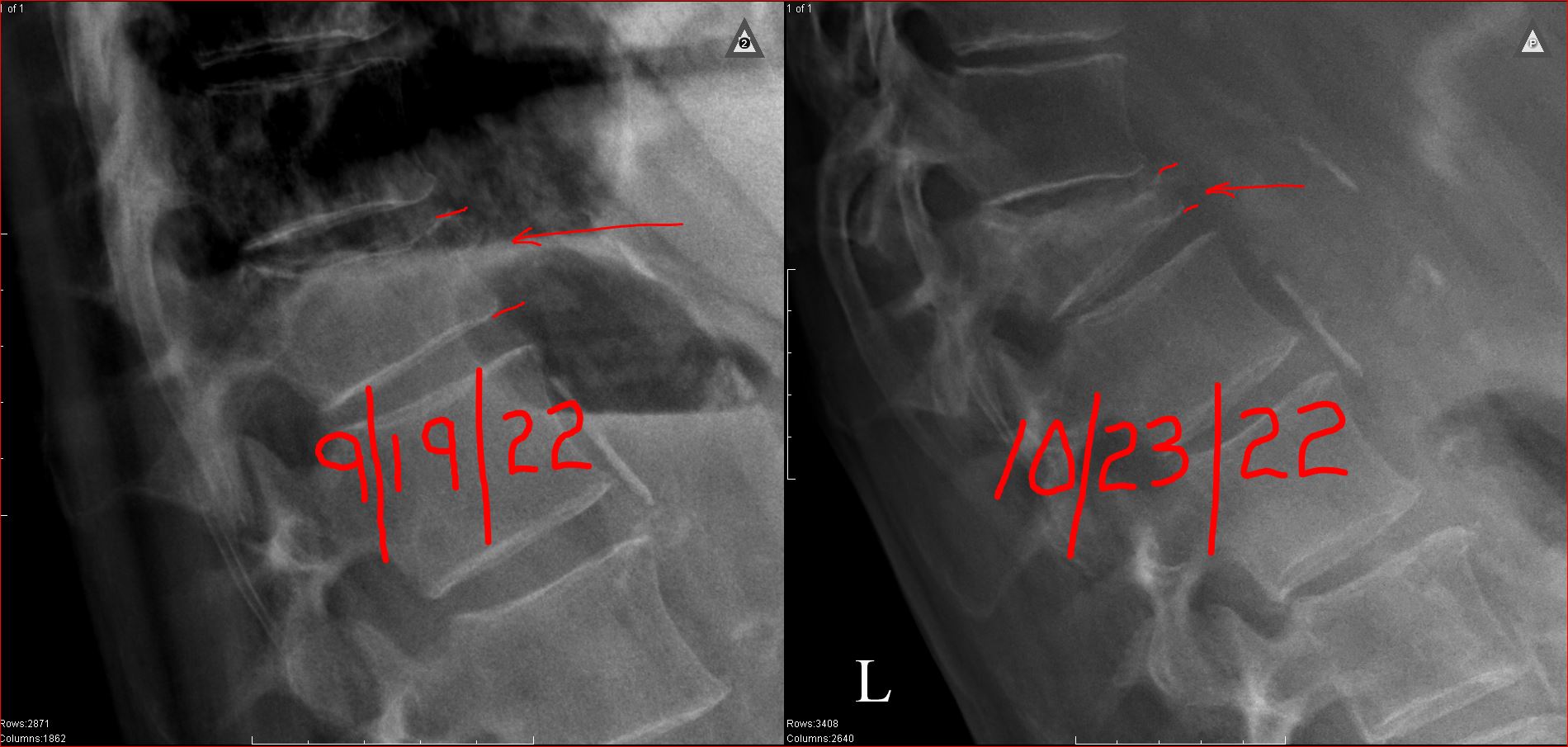 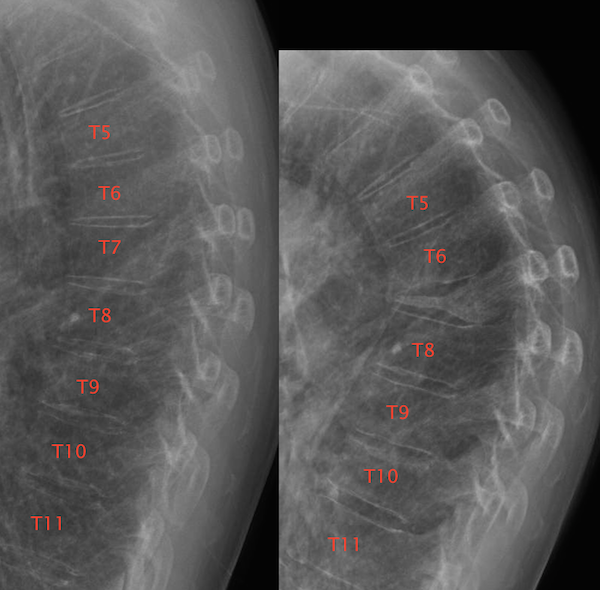 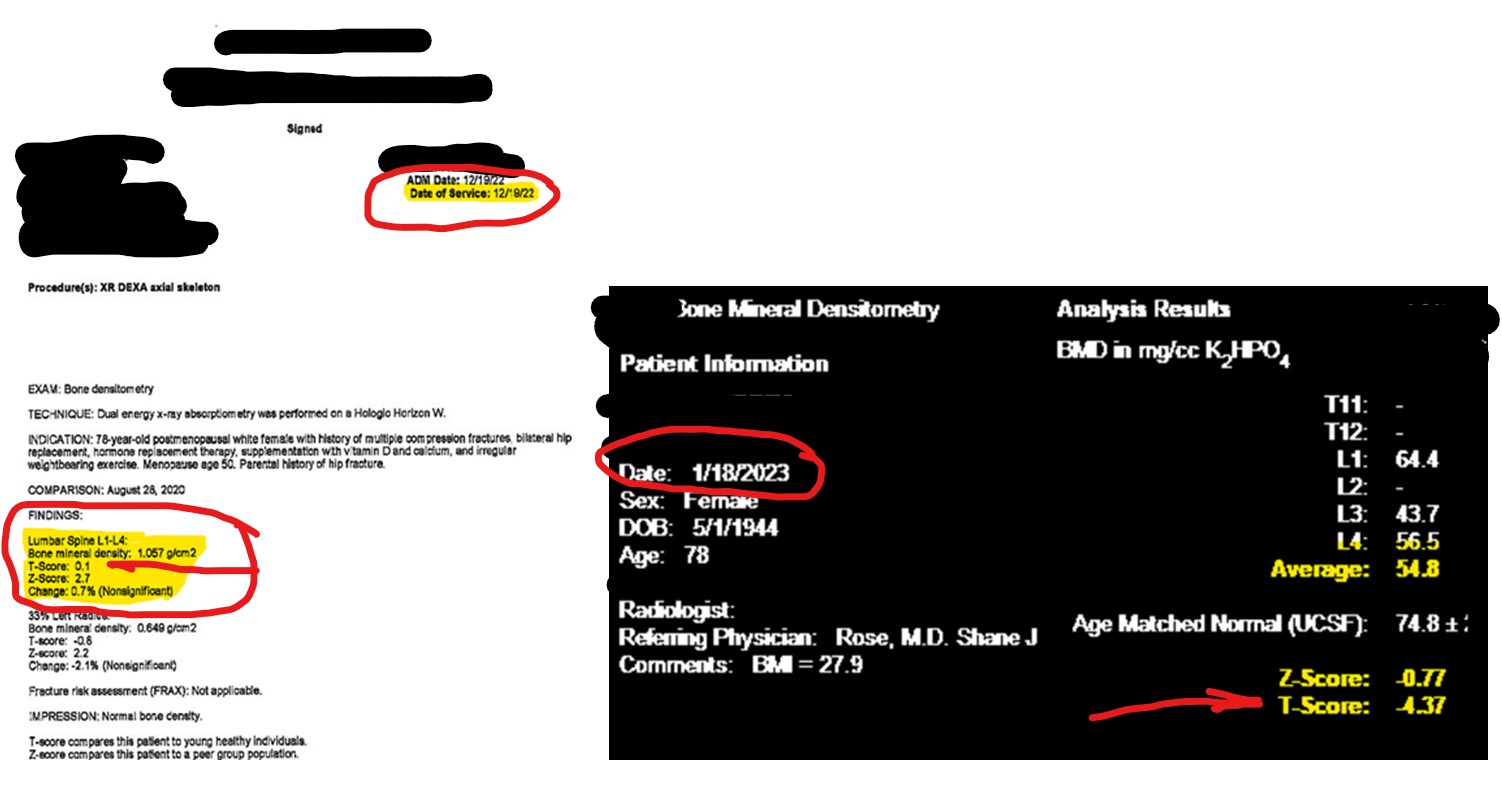 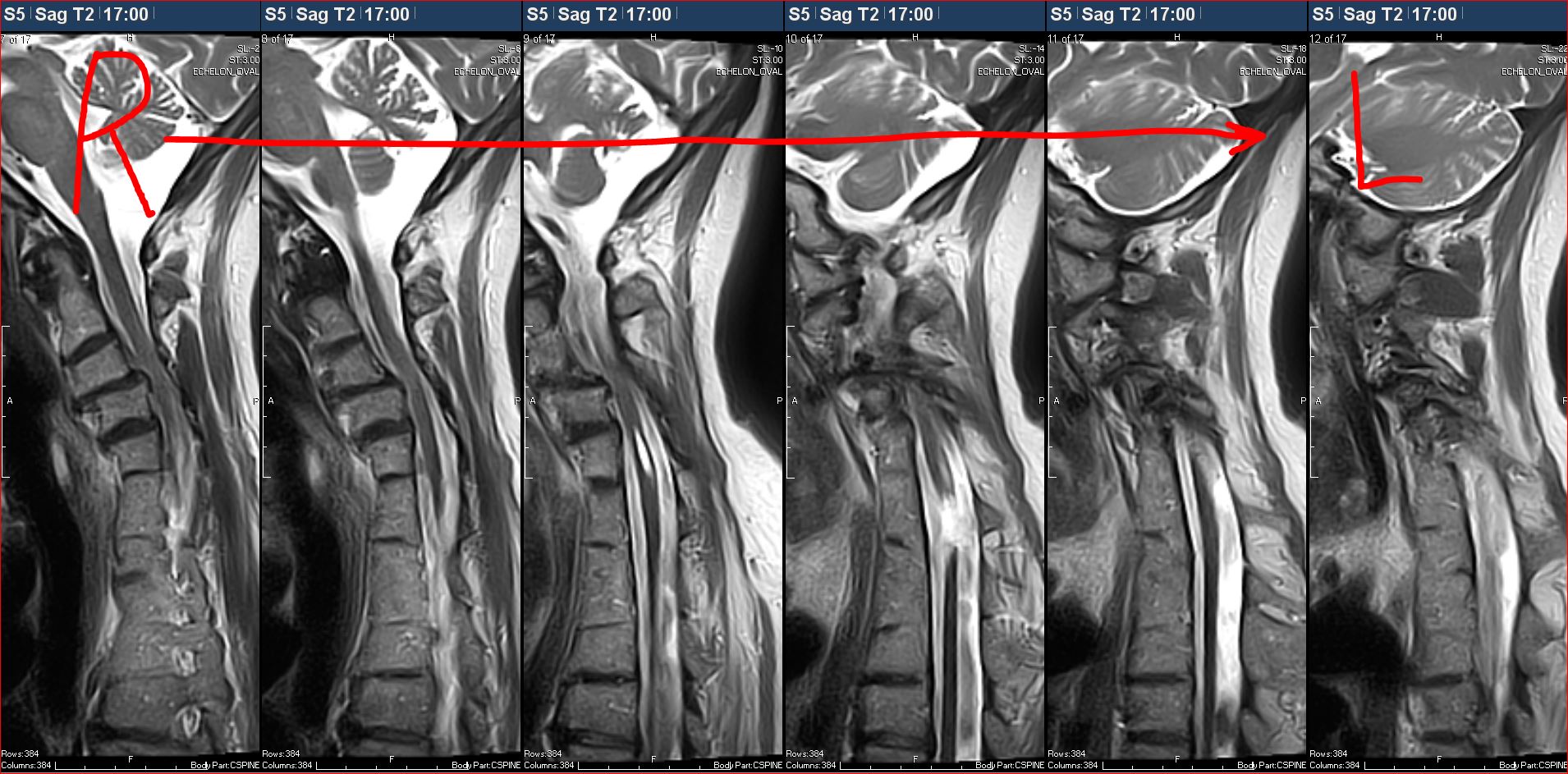 Diastematomyelia
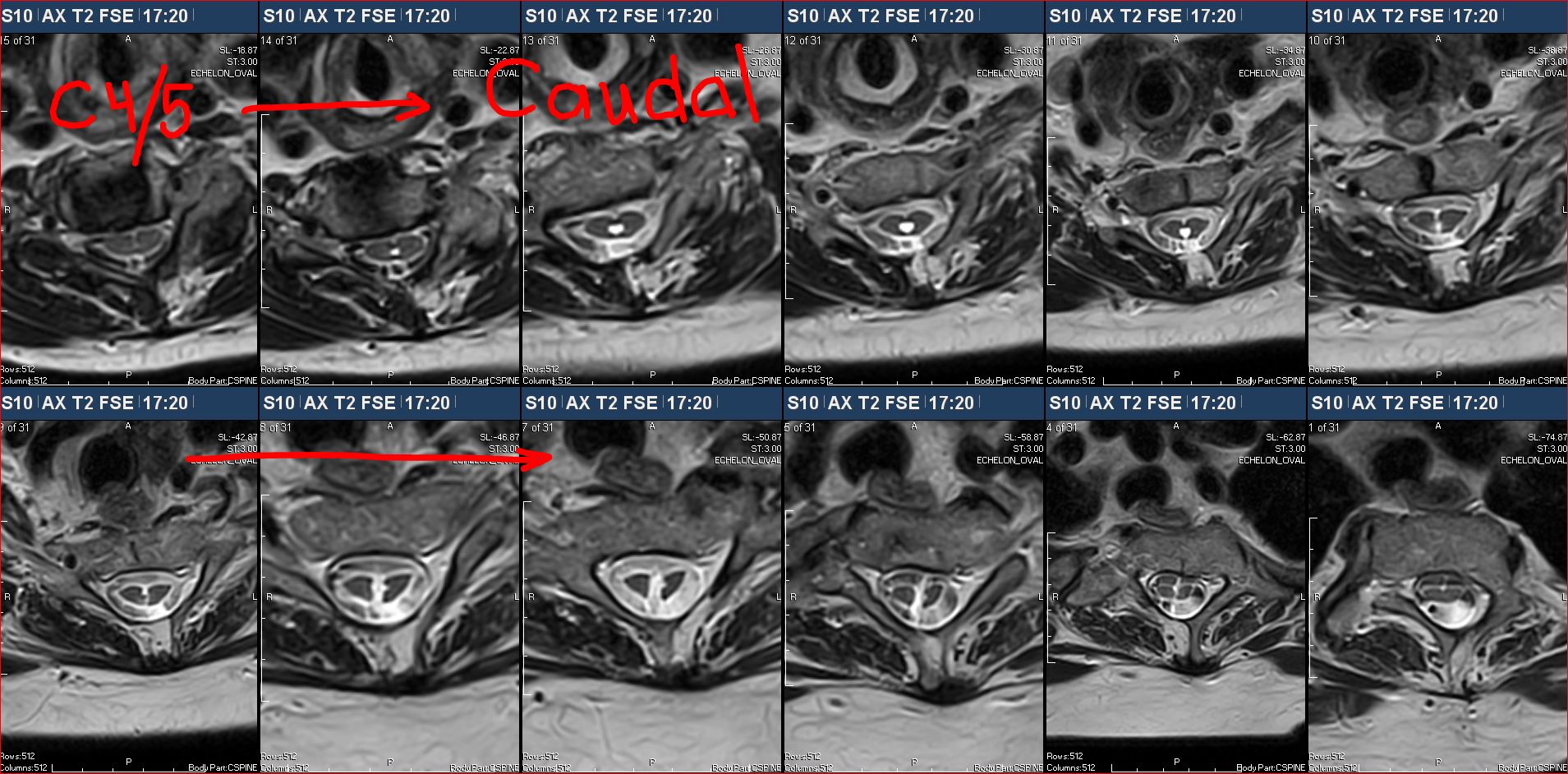 Diastematomyelia
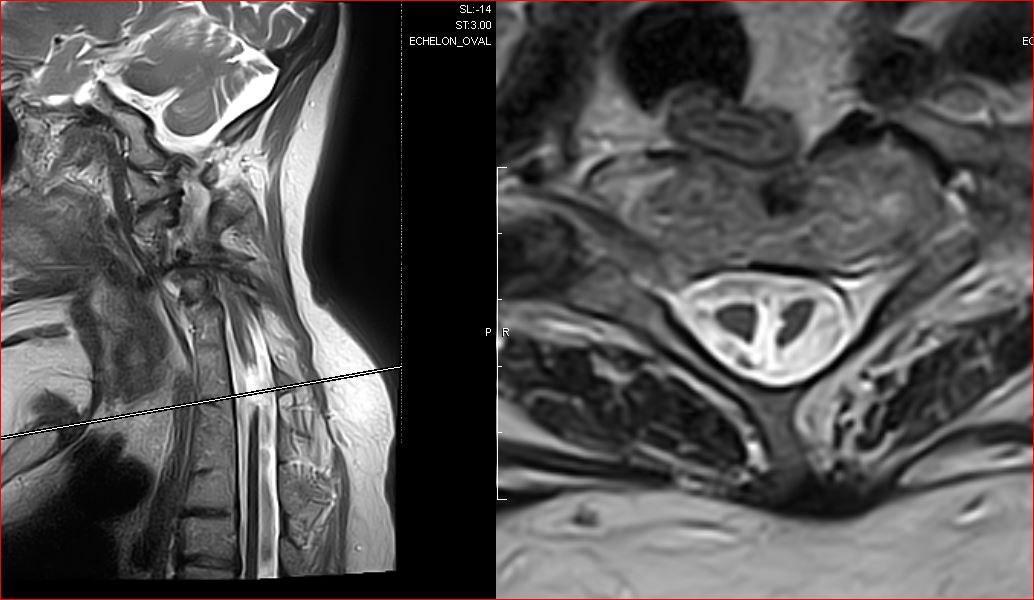 Diastematomyelia
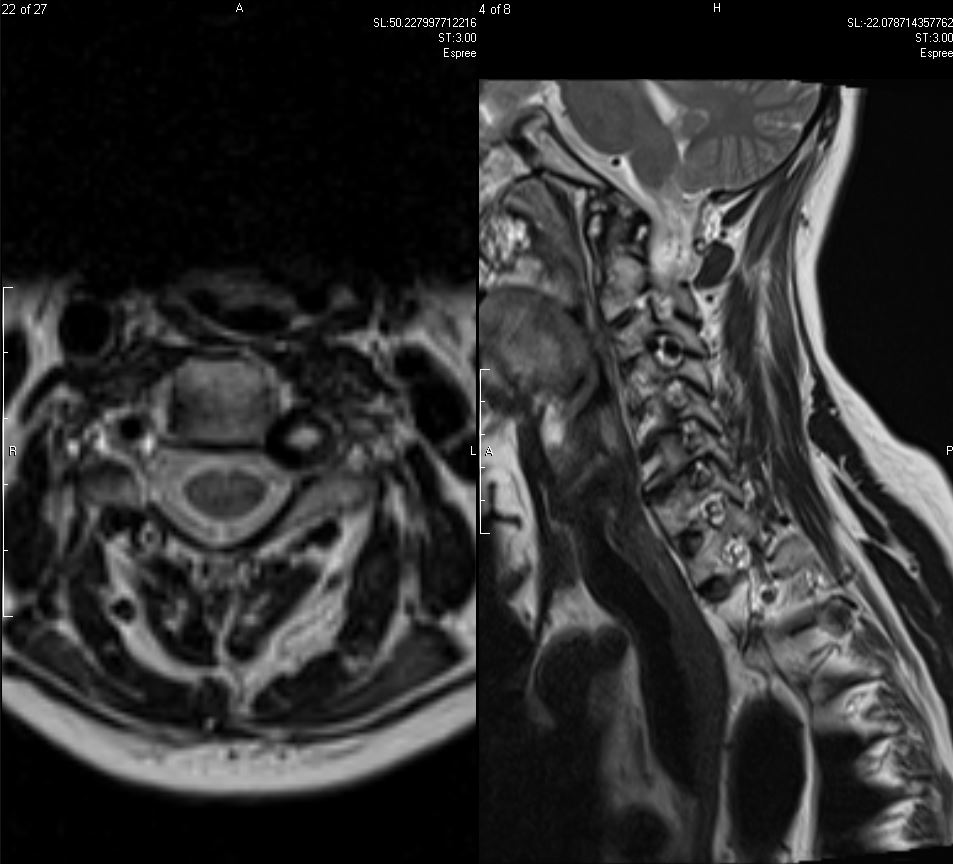 Looping foraminal Vertebral Artery
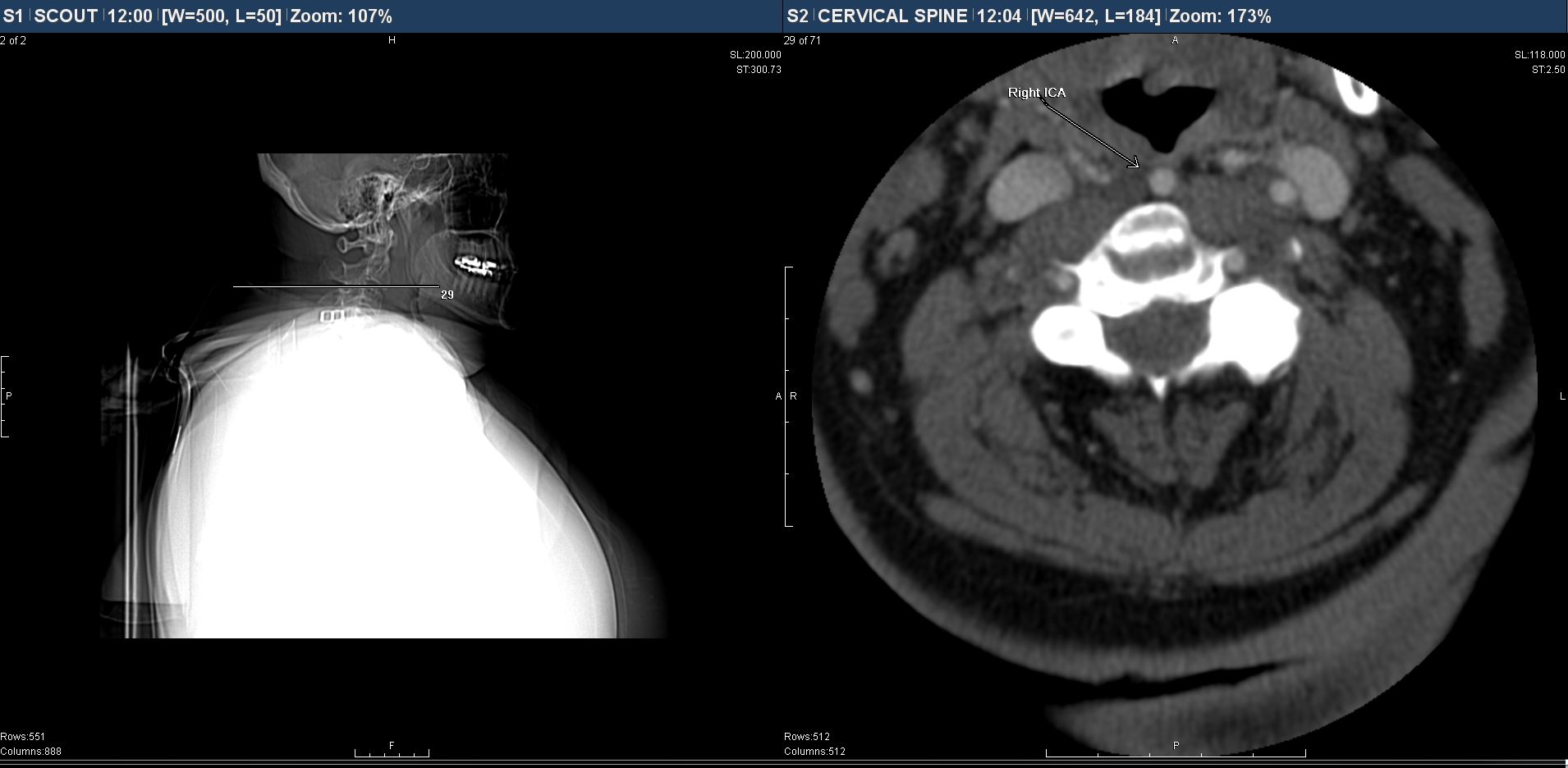 ICA Variant course
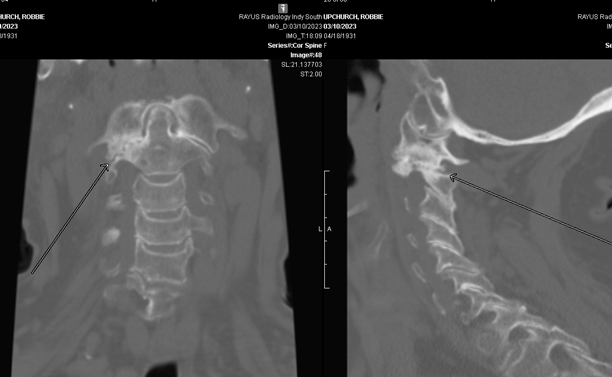 C1/2 lateral Mass DJD
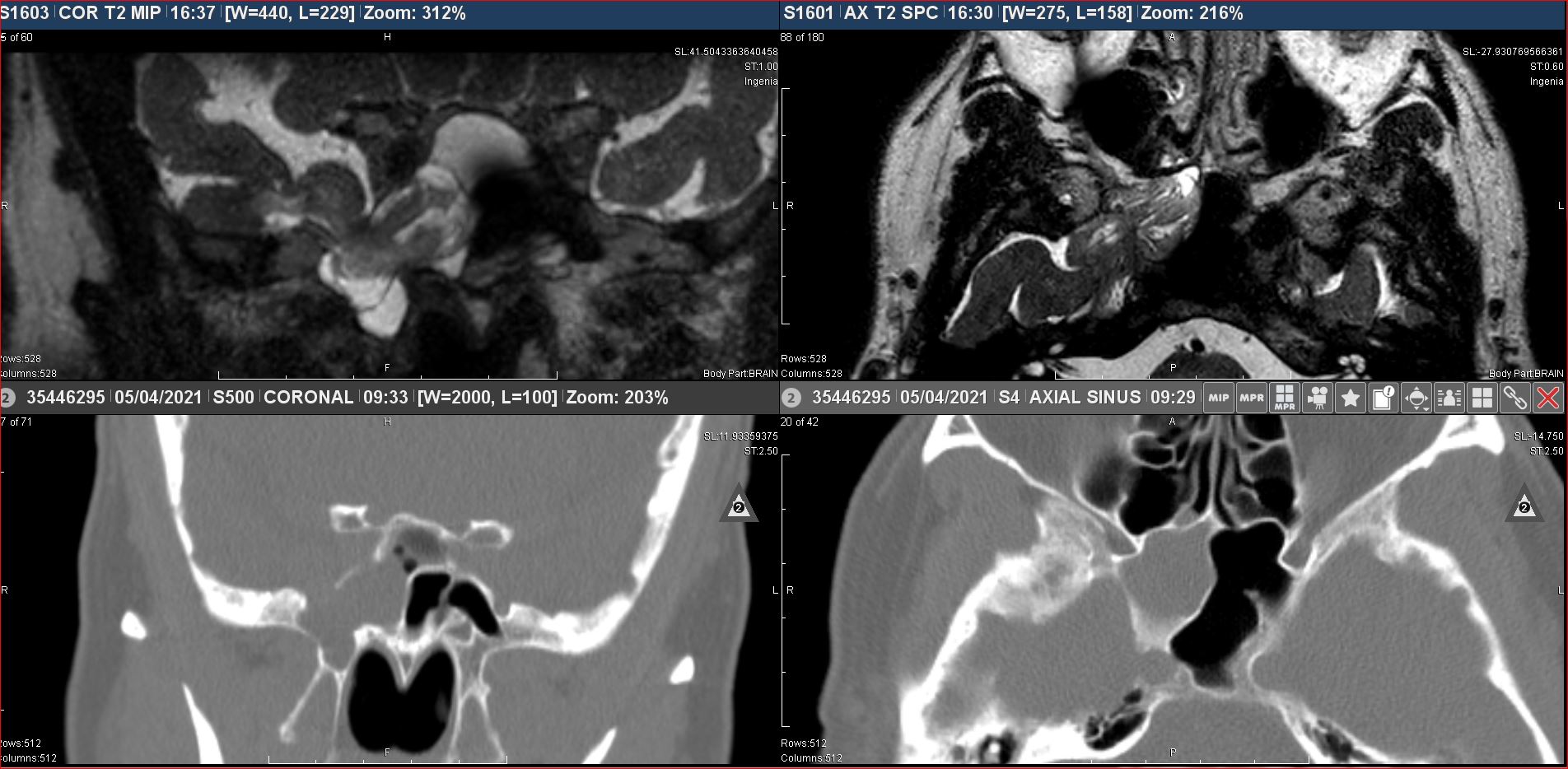 Encephalocele
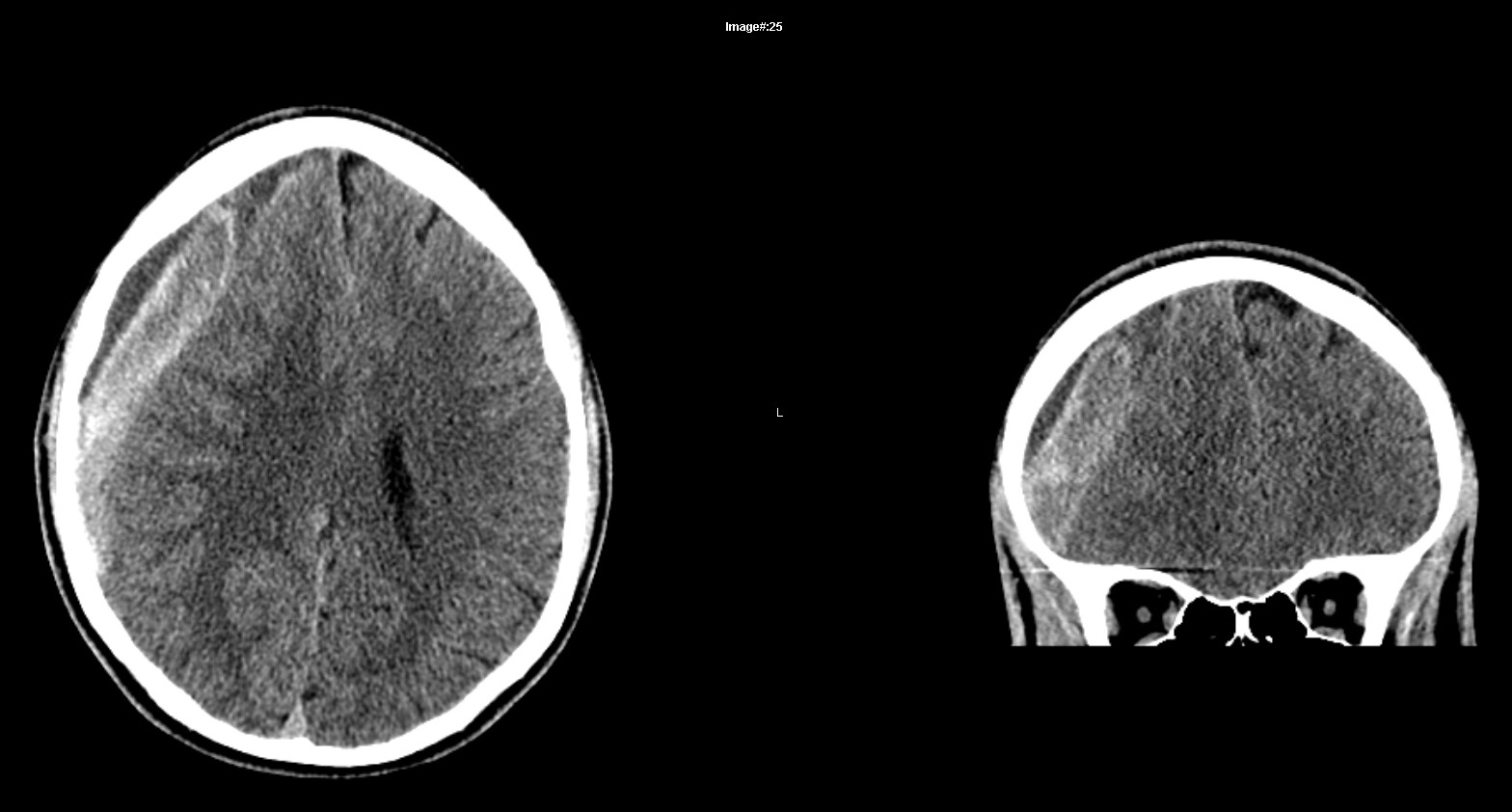 19yo 4 days severe headache after ‘Slap-fight’